Lecture 33: Templates (C++/Python)
Topics:
Template Functions (C++)Template Classes (C++)Inheritance (C++/Python)
Multiple Inheritance (C++/Python)
Resources:
Geeks: Templates in C++
Geeks: Inheritance in C++

Geeks: Inheritance in Python
Geeks: Multiple Inheritance in Python
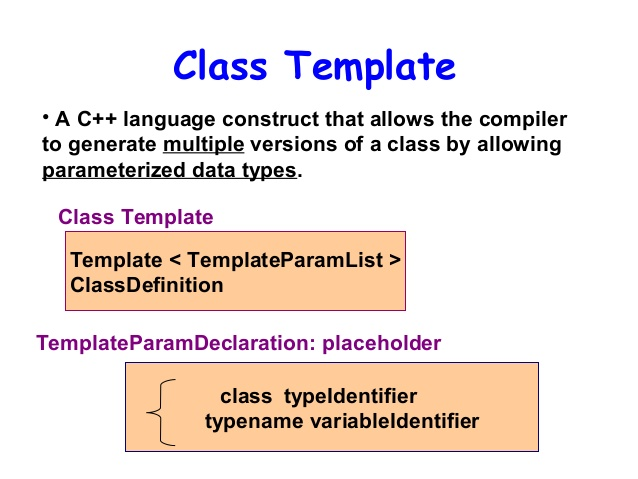 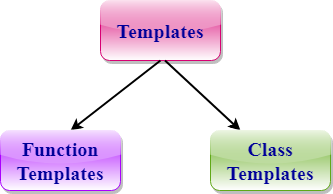 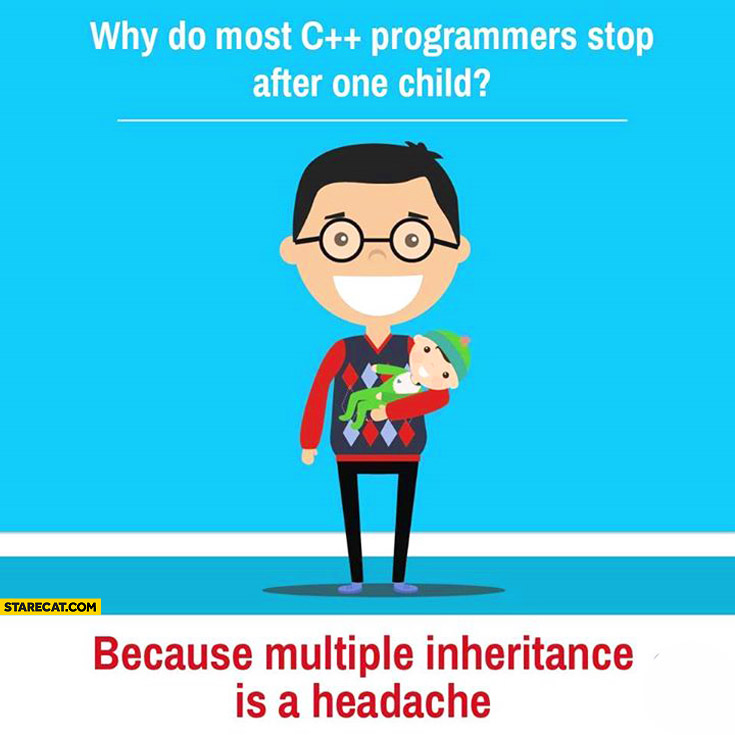 Summary
Template Functions: 
A way to make a method operate on any type of data.
The data type is passed to the function.
Template Classes:
Allows a class, including data, to be implemented using any type.
The data type is passed during the constructor.
Inheritance:
Popular in object-oriented design.
A class can be based on another class design and can add new functions to the API without changing the parent class API.
Multiple Inheritance:
As the name suggests, a class can inherit multiple classes.